Tundra
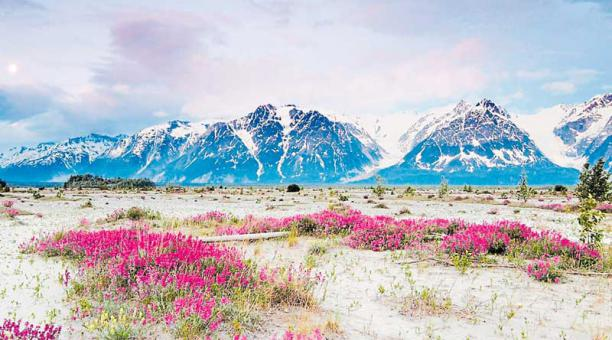 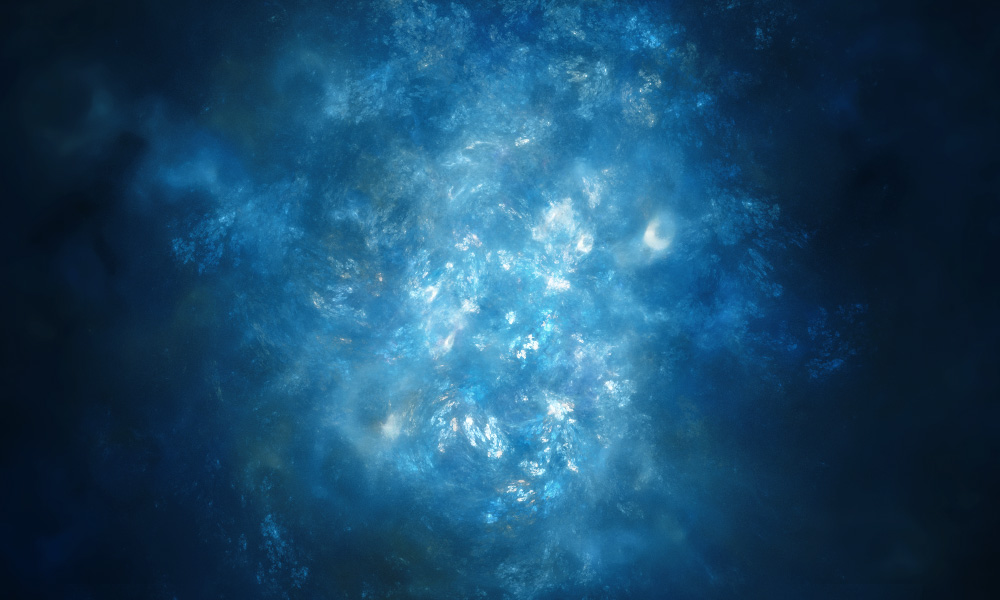 ANIMAL SPECIES
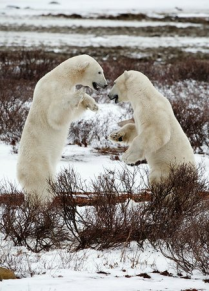 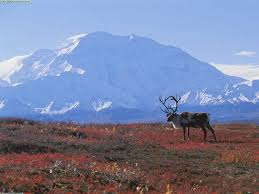 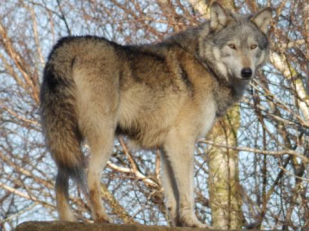 Caribous live in the trundra of Alaska
Polar bear lives in the trundra of Canada
Wolf lives in the trundra of  Rusia
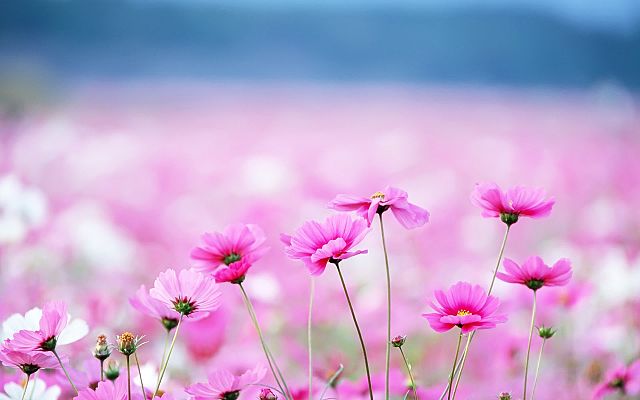 PLANT SPECIES
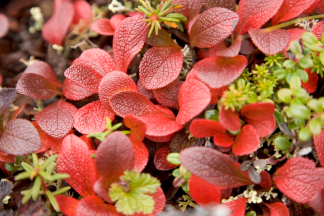 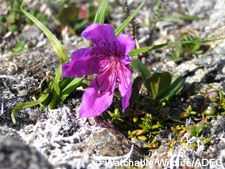 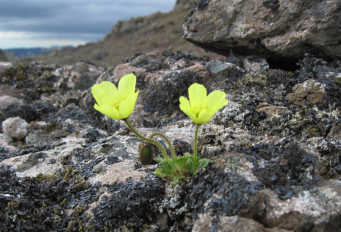 This plant lives in Artic Tundra
This plant lives in Alaska Tundra
This plant lives in Artic Tundra
The locating of the tundra
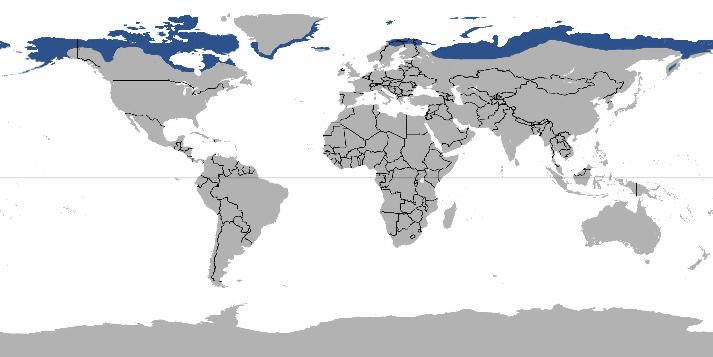 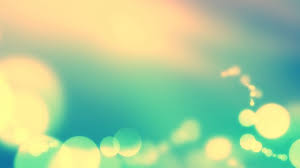 Climate
Polar time of climate is found mainly north of the Arctic circle in the northern hemisphere.
In the southern hemisphere,  Antarctica is the greatest single stretch of ice caps, always snow covered.
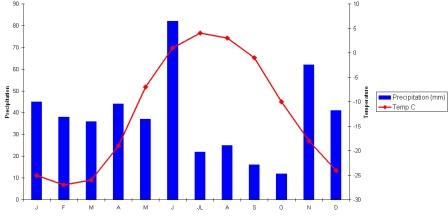 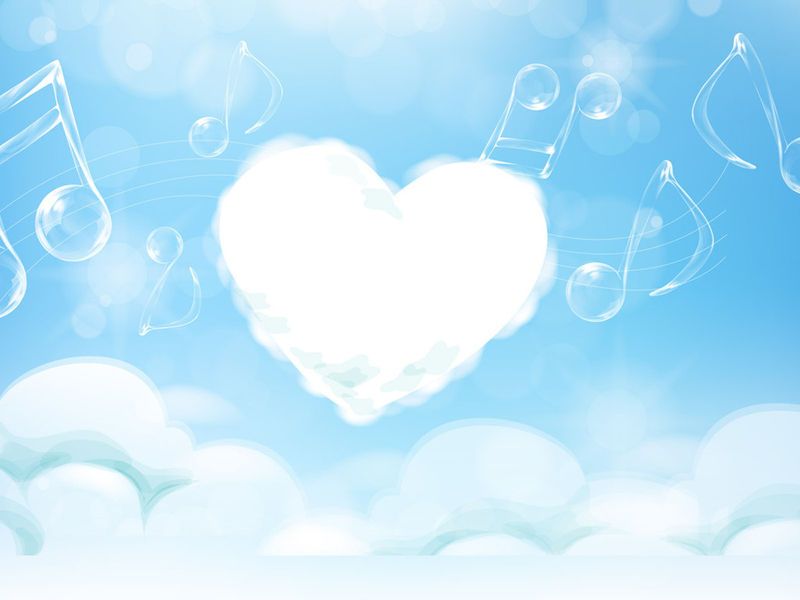 Tundra ecosystem
The Tundra plays a large role in the temperature regulation of the planet. As warm air rises from the tropical zone it is cooled in the Tundra causing it to sink back down to the equator.  Without this system climate would change drastically around the world.
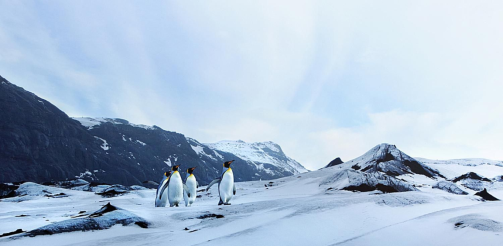 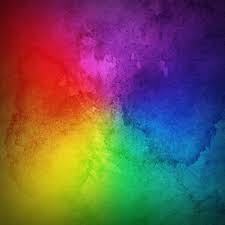 Problems
People worry that pollution from  mines and rigs may ruin the fragile ecosystem. A caribou migration route was interrupted by construction
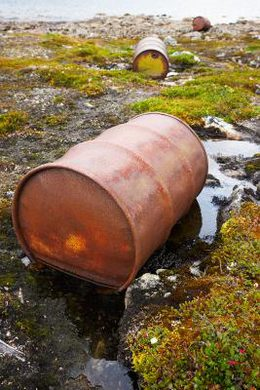 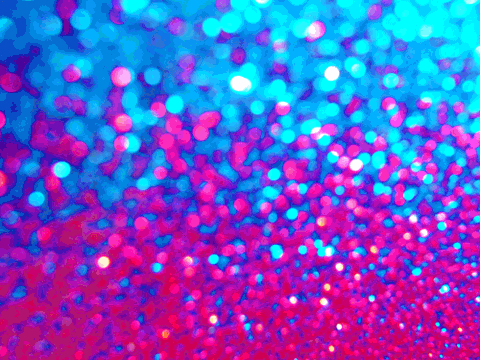 THANK YOU FOR YOUR ATENTION
The authors: Naroa , Alba , Marina and Carlos A
.
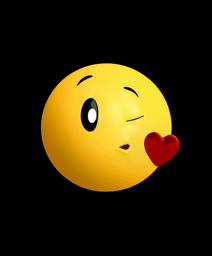 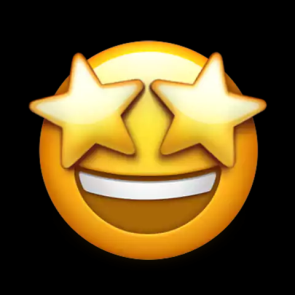 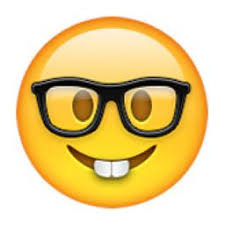